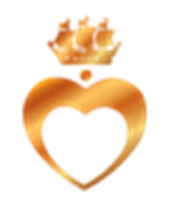 Генетические варианты GP IIIa и их взаимосвязь с количественными и качественными характеристиками рецептора тромбоцитов для фибриногена GP IIb-IIIa
Сироткина О.В.1,2,3, Масленников А.Б.4, Цикаленко Е.А.4, Вавилова Т.В.1, Пчелина С.Н.2,3
1ФГБУ «НМИЦ им. В.А. Алмазова» МЗ РФ, 2ФГБУ «ПИЯФ им. Б.П. Константинова НИЦ КИ», 3ФГБОУ ВО «ПСПбГМУ имени академика И.П. Павлова» МЗ РФ, Санкт-Петербург; 4ГБУЗ НСО «Городская клиническая больница №1», Новосибирск
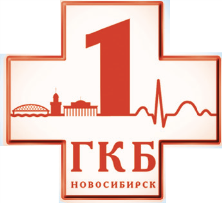 Рецептор тромбоцитов GP IIb-IIIa
Атеротромбоз: причины развития
В основе патогенеза сердечно-сосудистых заболеваний (ССЗ) лежит атеротромбоз, в развитии которого ведущую роль играет активация и агрегация тромбоцитов в месте повреждения сосудистого эндотелия. Генетические варианты ключевых тромбоцитарных рецепторов, в первую очередь рецептора для фибриногена GP IIb-IIIa, модулируют функциональную активность тромбоцитов и могут выступать факторами риска развития ССЗ.
Целью данной работы было проанализировать генетические варианты субъединицы GP IIIa и оценить их взаимосвязь с уровнем экспрессии гена GP IIIa, количеством рецептора GP IIb-IIIa на поверхности клеток и функциональной активнсотью тромбоцитов.
Leu33Pro
FBG
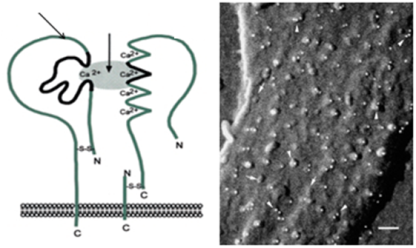 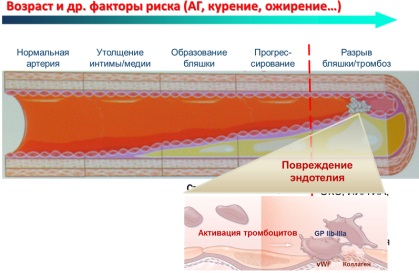 GPIIb
GPIIIa
Borissoff  et al. 2011, 
Fadini et al, 2012,
с модификациями
Erlandsen  et al. 2001, с модификациями
Результаты: частота генотипа Leu33Leu33 составила 74 и 68%, Leu33Pro – 23 и 29%, в СПб и Новосибирске, соответственно, частота генотипа Pro33Pro33 - 3% в обеих выборках. Частота аллели Pro33 была достоверно выше в выборке Новосибирска (p=0,03). Среди носителей аллели Pro33 нами были выявлены лица с генетическим вариантом Leu40Arg, который находится в сцеплении с Leu33Pro: 2% лиц в СПб (7 человек) и Новосибирске (24 человека) являлись носителями гаплотипа Leu33Pro33/Leu40Arg40 или Pro33Pro33/Leu40Arg40 гена GPIIIa.
Для выявления генетических вариантов промоторной области гена GP IIIa , отвечающих за изменение уровня экспрессии гена, секвенировали 284 п.н. промоторной области в 6 образцах с высоким уровнем экспрессии гена и/или большим содержанием рецептора GP IIb-IIIa: проба 1 - экспрессия GP IIIa 0.52, количество GP IIb-IIIa 74900 ед/кл.; проба 2 - экспрессия GP IIIa 0.55, количество GP IIb-IIIa 62500 ед/кл.; проба 3 - экспрессия GP IIIa 12.2, количество GP IIb-IIIa 55606 ед/кл.; проба 4 - количество GP IIb-IIIa 82698 ед/кл.; проба 5 - экспрессия GP IIIa 9.65; проба 6 - экспрессия GP IIIa 10.65. В четырех образцах были найдены следующие генетические варианты промоторной области гена GPIIIa: проба 1 - A-425C GPIIIa; проба 2 - G-468A GPIIIa; проба 4 - A-425C GPIIIa; проба 5 - A-425C GPIIIa.
Генетический вариант 33Pro GP IIIa ассоциирован с высокой спонтанной агрегацией тромбоцитов (1.26±0.06 и 1.8±0.24 для LeuLeu и LeuPro+ProPro, соответственно, р=0.03), а у носителей компаунд-гетерозиготы Leu33Pro33/Leu40Arg40 и Pro33Pro33/Leu40Arg40 GPIIIa тесты показали высокую степень АДФ-идуцированной агрегации тромбоцитов, в том числе отсутствие дезагрегации на низких дозах индуктора (1.25 мкМ и 2.5 мкМ АДФ). Наблюдалась тенденция к ассоциации генетического варианта 33Pro GP IIIa с несколько большим количеством рецепторов GP IIb-IIIa на мембране (58896±1419 и 60494±2466 для генотипов LeuLeu и LeuPro+ProPro, соответственно, р=0.08).
Молекулярные механизмы взаимосвязи выявленных генетических вариантов A-425C и G-468A, локализованных в промоторной области гена GPIIIa, с количественными характеристиками субъединицы GPIIIa и рецептора GPIIb-IIIa требуют дальнейшего подробного изучения.